WELCOME
[Speaker Notes: Teacher can greet by any other processes.]
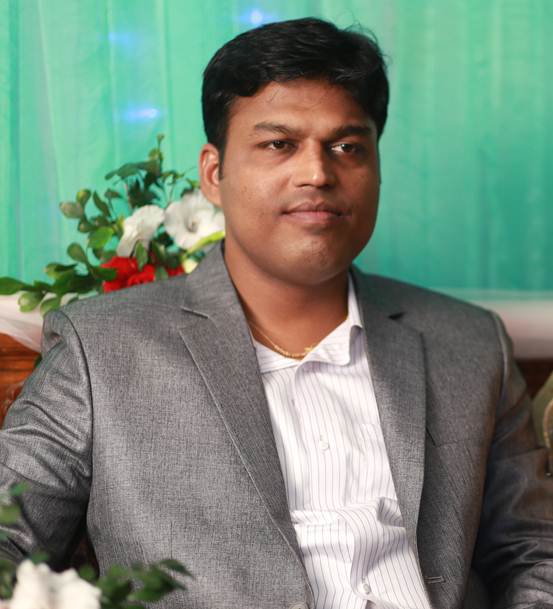 Introduction
Hirendra Debnath
MA(English), Bed
Assistant Teacher(English)
Puran Bazar Girls’ High School
01789-916684
      Hirendra Debnath
hirendra0501@gmail.com
English For Today
Class : IX-X
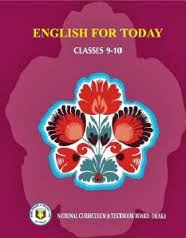 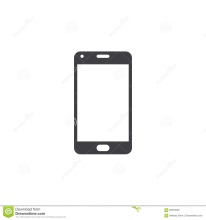 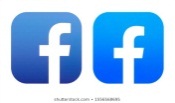 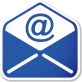 [Speaker Notes: Teacher can hide this slide.]
What about the picture?
Discuss  with your partner then answer the following questions.
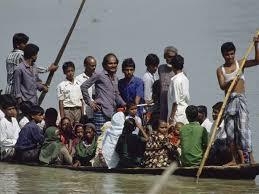 Where can you fine this kind of boat?
Why does the boatman carry passengers across a river?
Why do people use country boats?
[Speaker Notes: This slide only for mind set up. Teacher can ask another questions for grow class arrange.]
Can you guess what our today’s topic might be?
The ferry boat
[Speaker Notes: This slide is for taking out the lesson declaration from the students.]
So today we’ll discuss  about
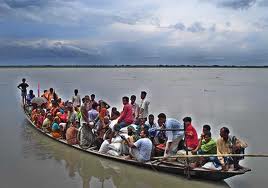 The ferry boat
Unit: 4, Lesson: 1
Learning  outcomes
After completing this lesson, students will be able to-
a) ask and tell about problems.
b) seek and give suggestions.
c) listen for specific information.
d) narrate something in writing.
Let’s watch a video clip
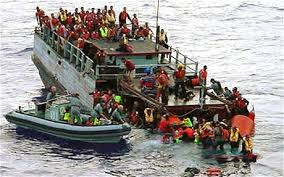 Discuss in pair. What were the causes of this accident?  And say how we can avoid it.
[Speaker Notes: Showing the video teacher can ask question to the whole class. SS will raise their hands. Teacher can ask 5/6 students to narrate the video.]
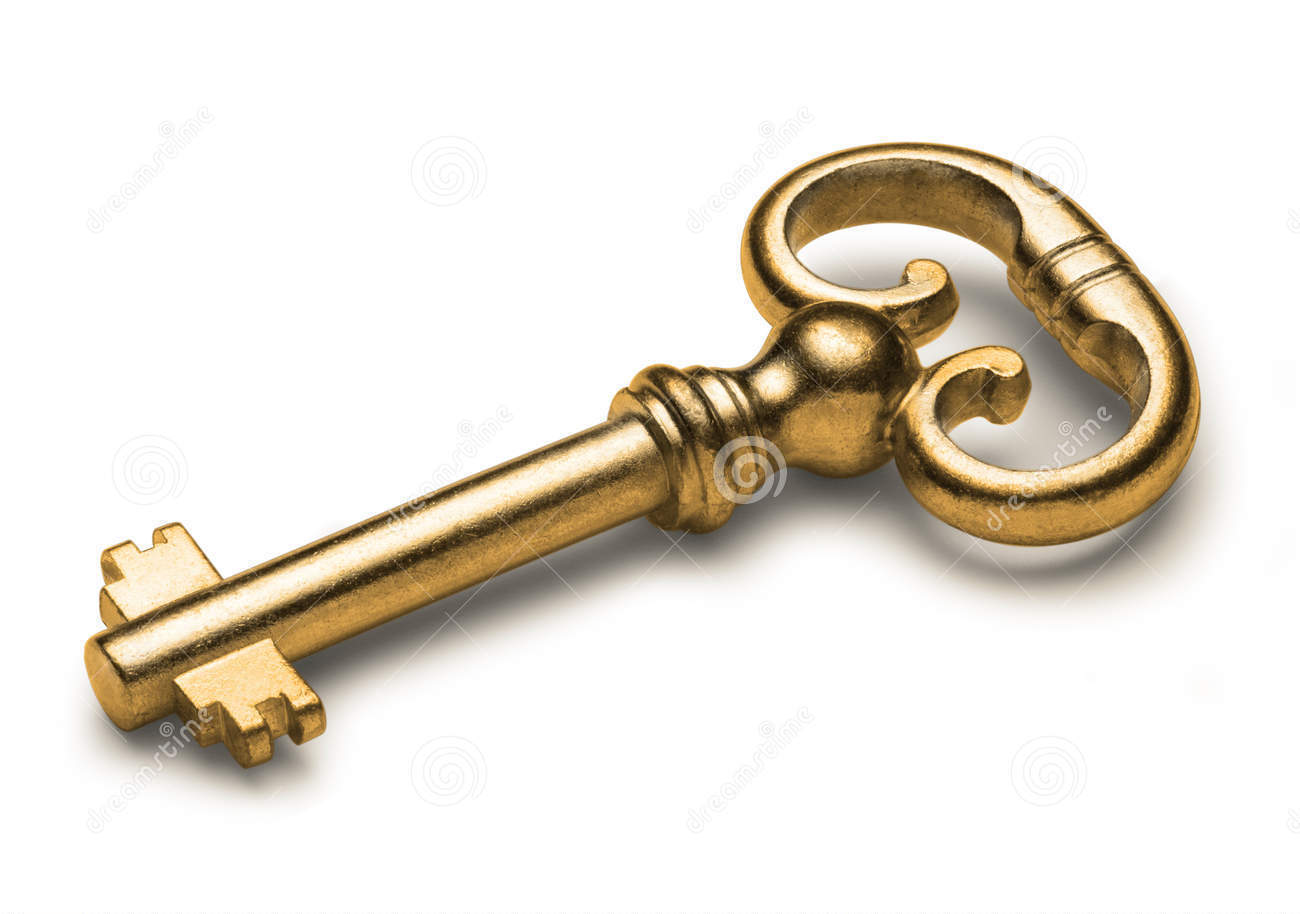 Key
Let’s know some……...…………………………………...
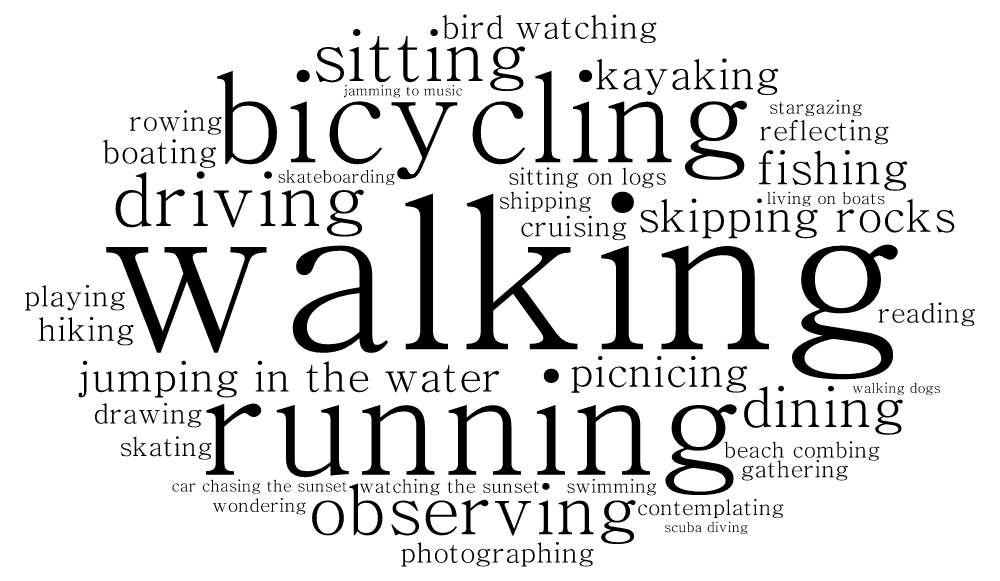 Words
Shoulder
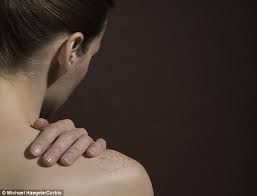 A organ of human body
Often country people carry their bags on shoulder.
[Speaker Notes: At first teacher will show the words then ask his/her students to tell the meaning and making sentences. If they fail teacher will show the picture again. For feedback click on meaning button.]
Cross the river
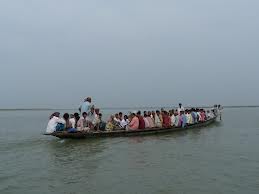 To go another side of a river.
They are crossing the river by boat.
[Speaker Notes: At first teacher will show the words then ask his/her students to tell the meaning and making sentences. If they fail teacher will show the picture again. For feedback click on meaning button.]
Ferry boat
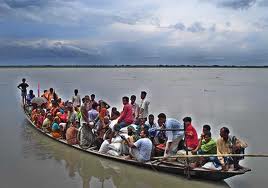 A kind of boat by that`s people cross the river to paying fare.
After shopping they are returning home by a ferry boat.
[Speaker Notes: At first teacher will show the words then ask his/her students to tell the meaning and making sentences. If they fail teacher will show the picture again. For feedback click on meaning button.]
Teacher’s model reading
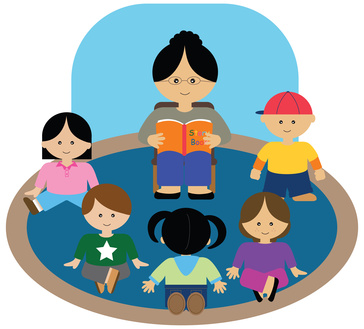 Keep silent and listen attentively
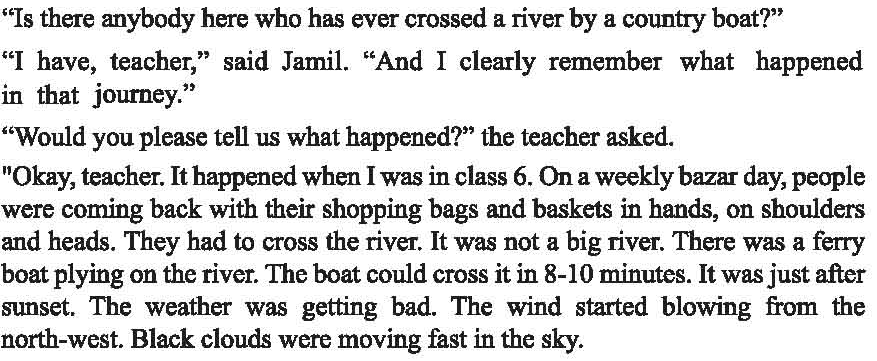 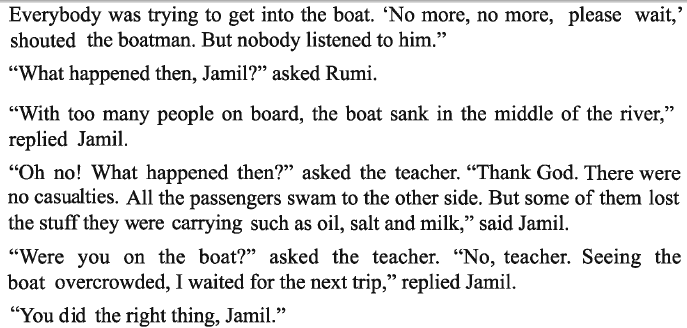 Individual/Pair works.
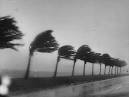 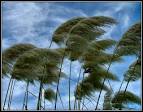 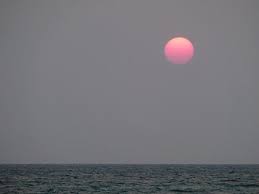 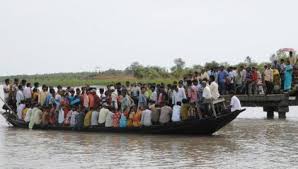 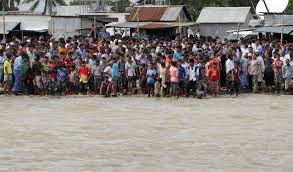 Look at the pictures and guess why do many people have little or no patience in situations as in the ferry boat?
[Speaker Notes: Students will see the pictures, they can discusses it with their partner and will write minimum five sentences, teacher also can help them if necessary.]
Individual Work
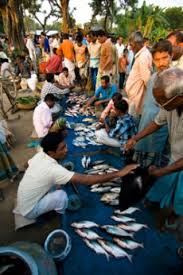 Guess if we have too many buyers of fish in the market, what is likely to happen?
[Speaker Notes: Teacher cam make easy specially for the girl students.]
Population problems?
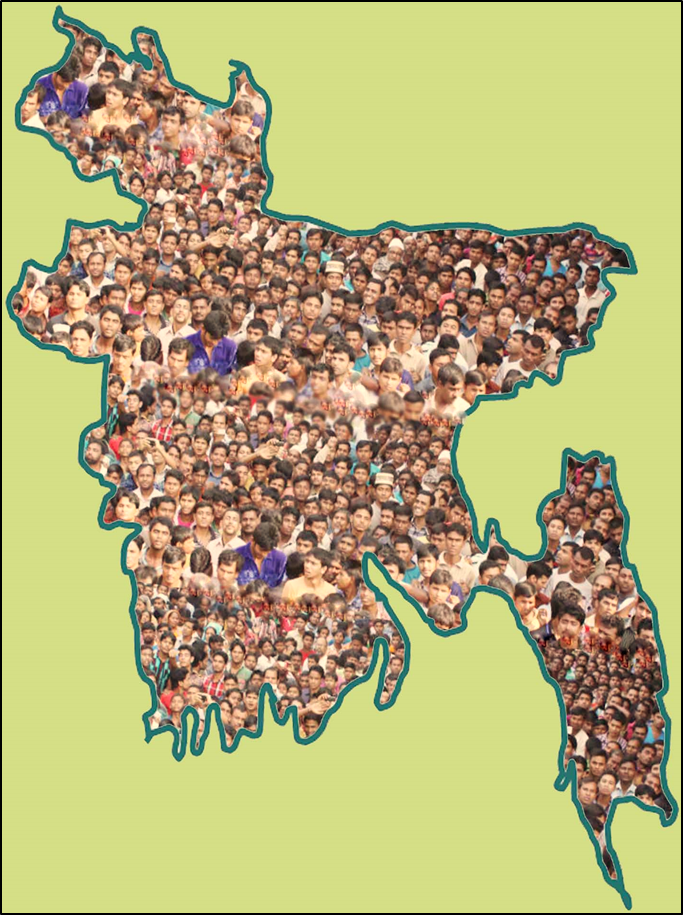 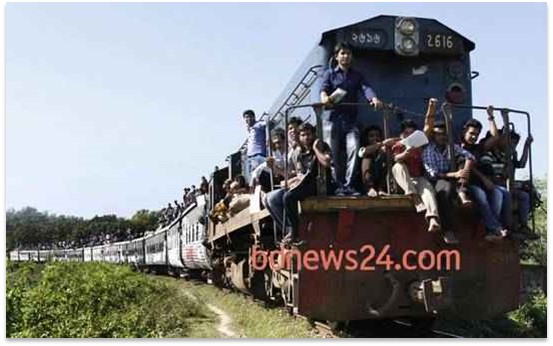 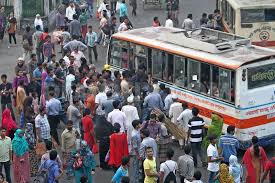 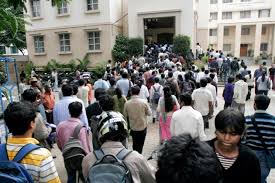 Look at the above pictures and guess if we have too many people in a town, bus and train then what will happen?
[Speaker Notes: Teacher can discusses about our population problems.]
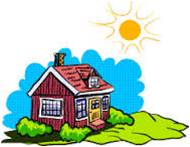 Home work
Read the above text and fill in the gaps with contextually appropriate words.
Many of us have a tendency to get into a boat (a) ---- with passengers. This results in (b) ---- consequences. Such is the story of Jamil. In his story, the victims of the boat sinking managed to (c) ---- . However, some of them (d) ---- possessions as well. Jamil witnessed the disastrous event from the bank of the river while waiting for the following (e) ---- .
The end
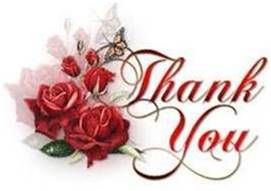 [Speaker Notes: Teacher can use any other language.]